Центр организации дорожного движения Правительства Москвы
Влияние мегаполиса на развитие автомобильного бизнеса
Заместитель руководителя ГКУ ЦОДД Александр Евсин
Роль автомобильного транспорта в мегаполисе и проблемы использования

Безопасность – что это такое?

Умный город, умные дороги

Перспективы развития дилеров и автопроизводителей
Роль и место автомобильного транспорта в Москве
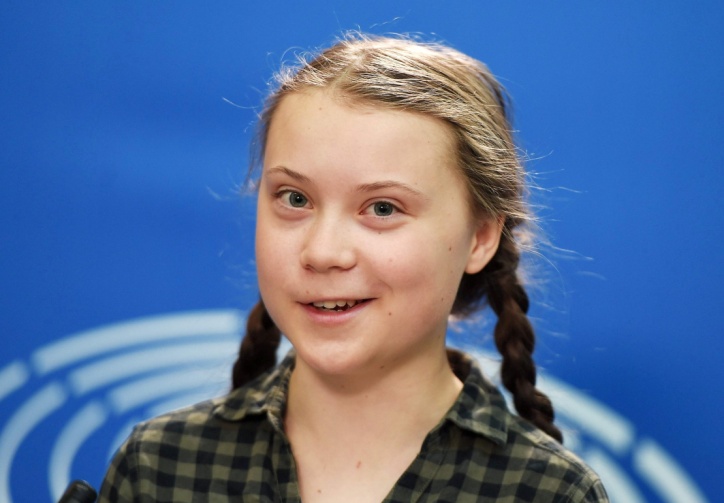 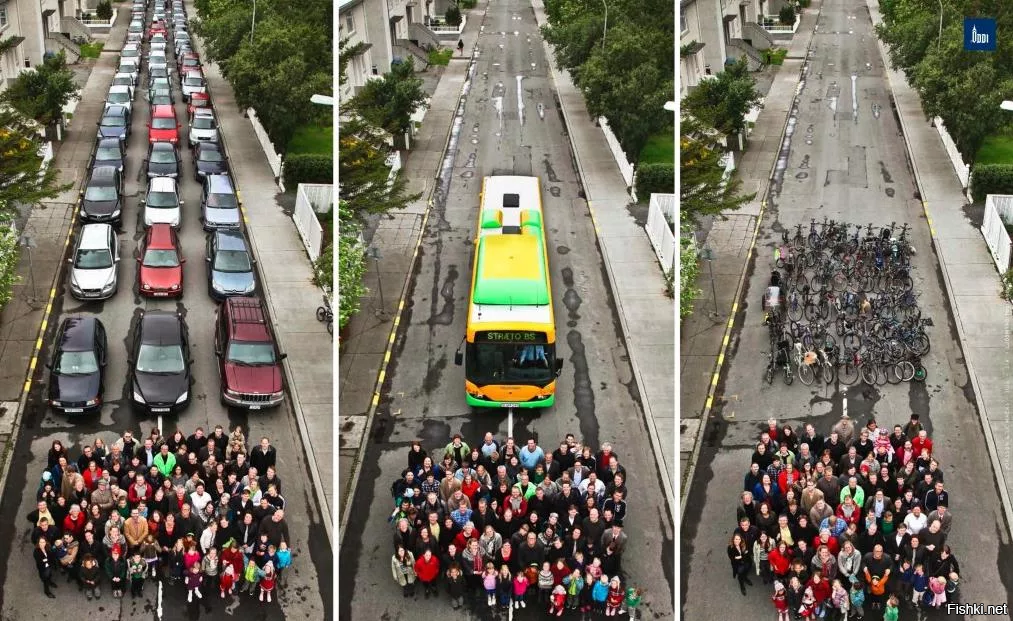 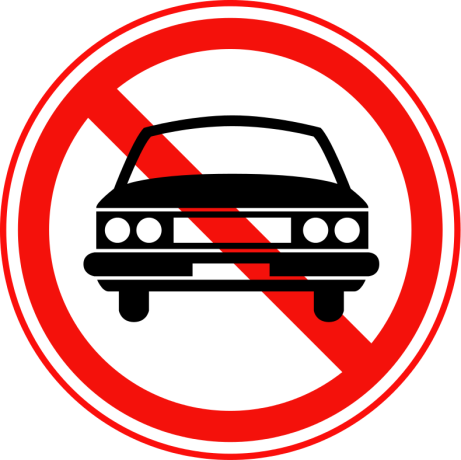 Роль и место автомобильного транспорта в Москве
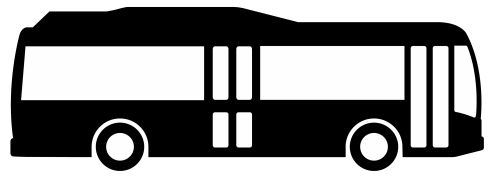 Б
А
Роль и место автомобильного транспорта в Москве
Б
Б
А
Б
А
Б
Б
Б
А
Б
Б
Роль и место автомобильного транспорта в Москве
Автомобили






Массовый транспорт
Зарегистрировано 7 млн. автомобилей
Каждый день фиксируется 4 млн. автомобилей.

Есть люди не умеющие водить автомобиль
Метрополитен
 МЦК 
 МЦД  
 Наземный транспорт


Массовый транспорт

8 миллионов пассажиров
= 4 миллиона человек

Пассажиропоток всех этих видов 
транспорта значительно пересекается
Например, поездка на автобусе часто подразумевает 
поездку на метро
Такси
 Каршеринг





Не является регулярным 
массовым транспортом, принципиально 
не способен удовлетворить 
массовый спрос
Велосипеды 
 Самокаты





Не является массовым транспортом.
Существенно зависит от сезона
Комфортная длина пути 7 км
Пешком






Использую все!
Существенно зависит от сезона
Комфортная длина пути
1-2 км

Входит во ВСЕ группы передвижения
60% + 40%
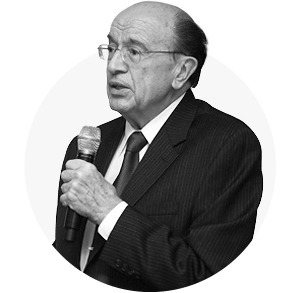 Легковой автомобиль с его уникальной способностью обеспечивать превосходную личную мобильность является определяющим трендом цивилизации. Доступность владения и пользования автомобилем – важнейшее преимущество и важнейший элемент наших жизненных стандартов.

Вукан Вучик
Проблемы автомобильного транспорта в Москве
ДТП
Пробки
Парковки
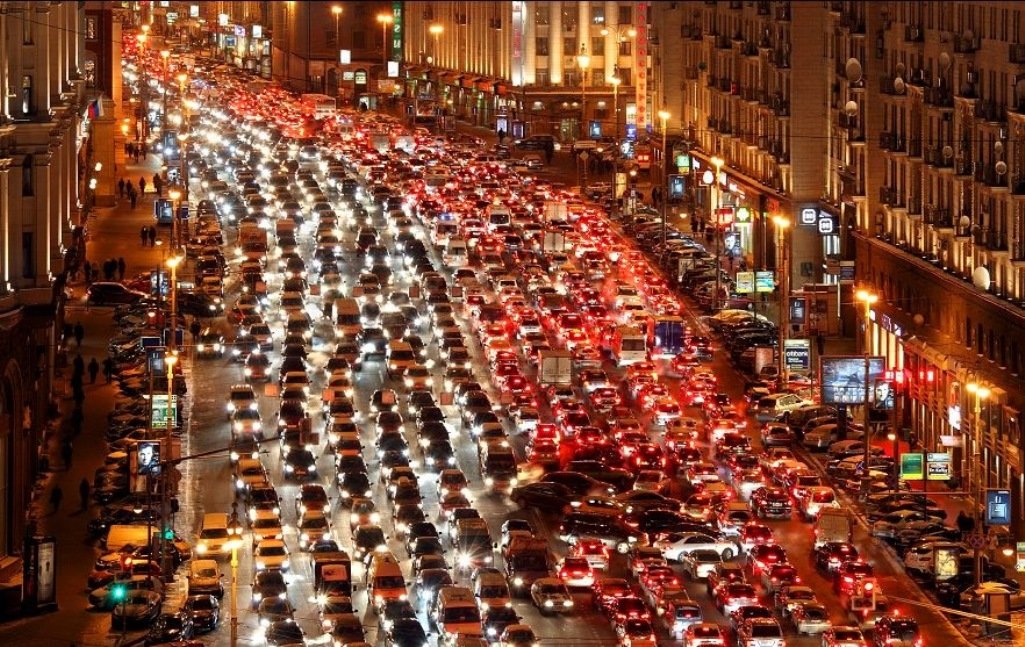 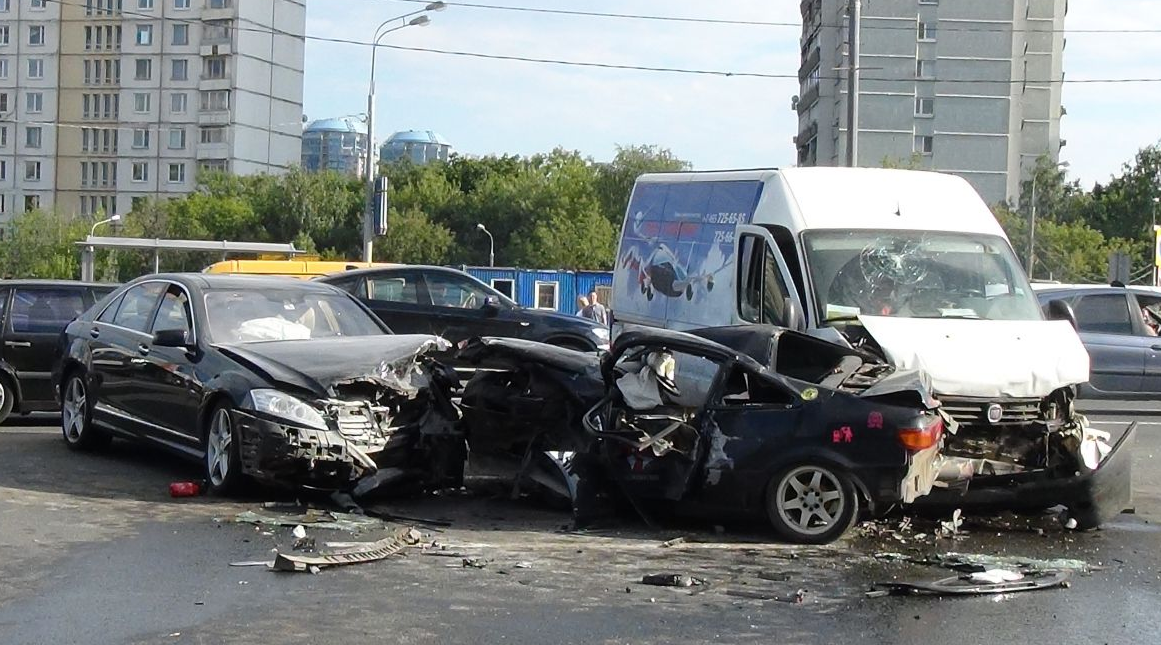 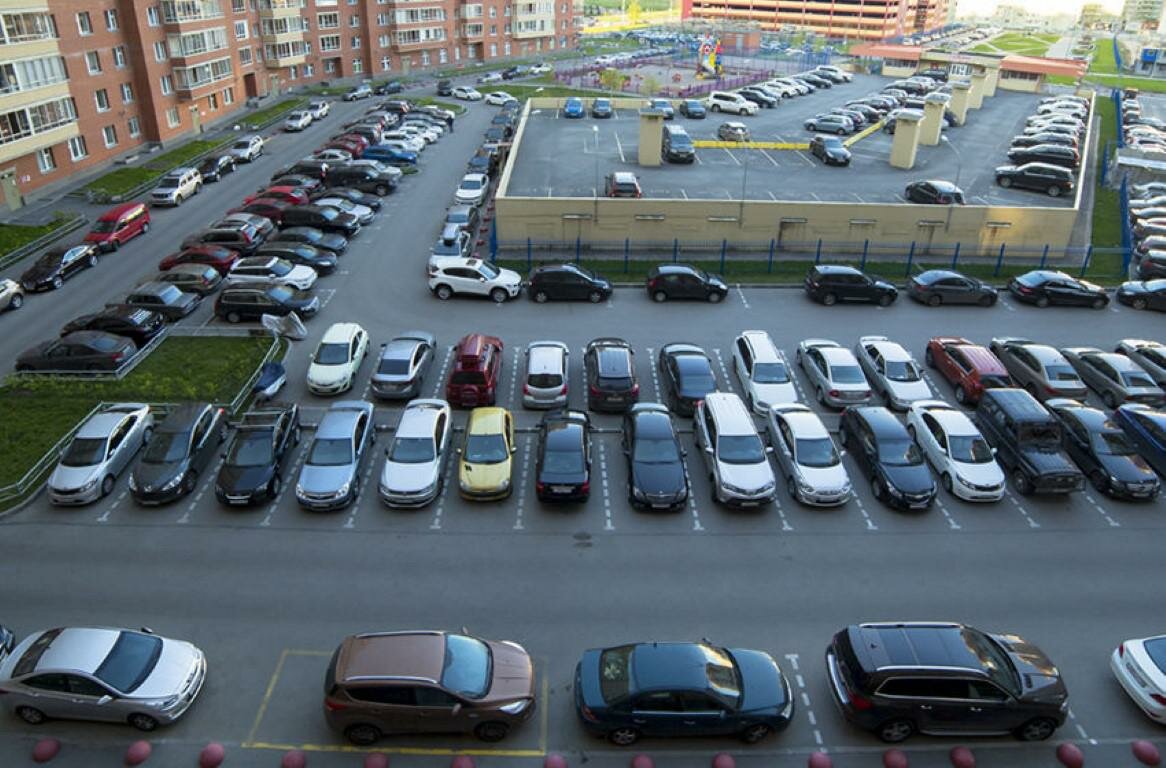 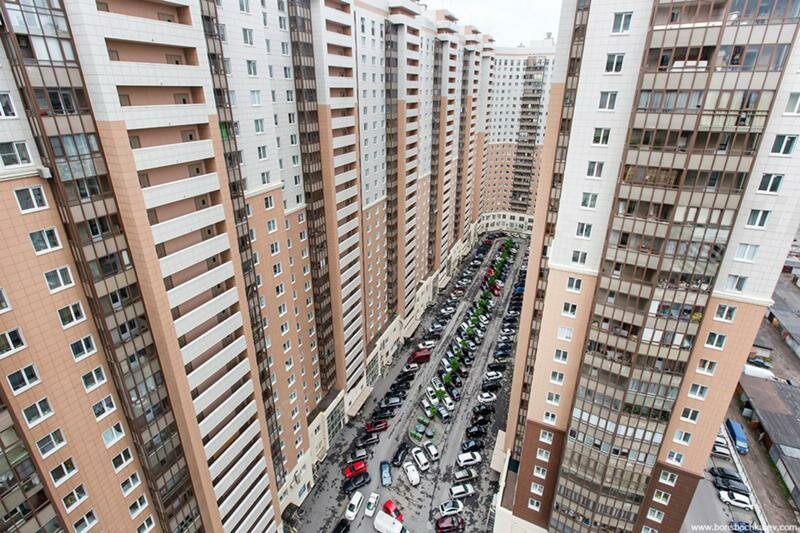 Пробки и проблема парковки
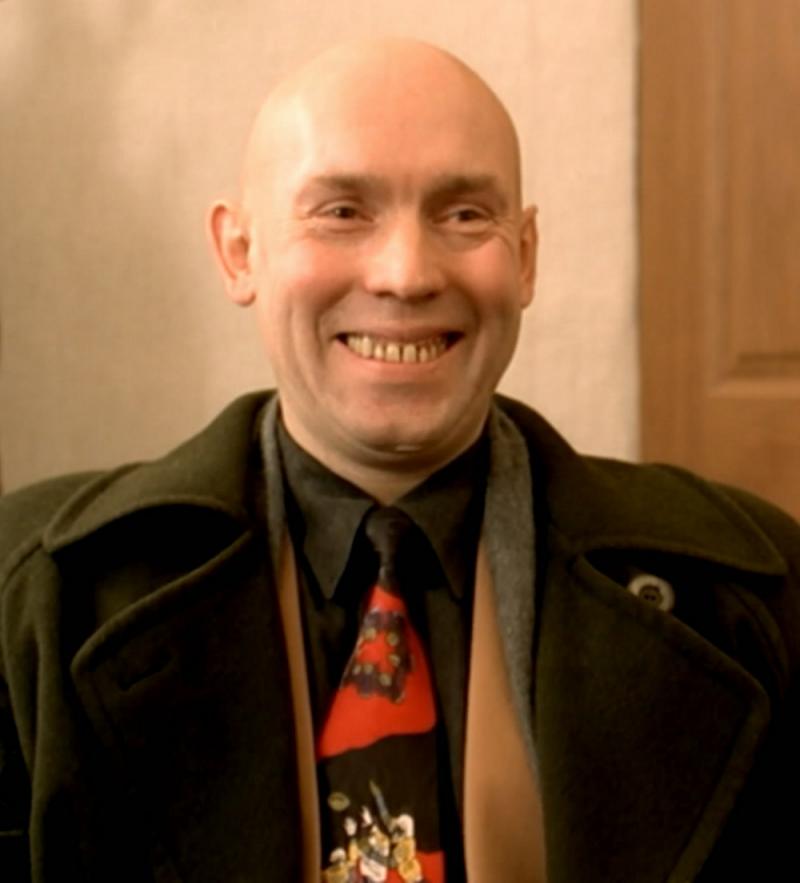 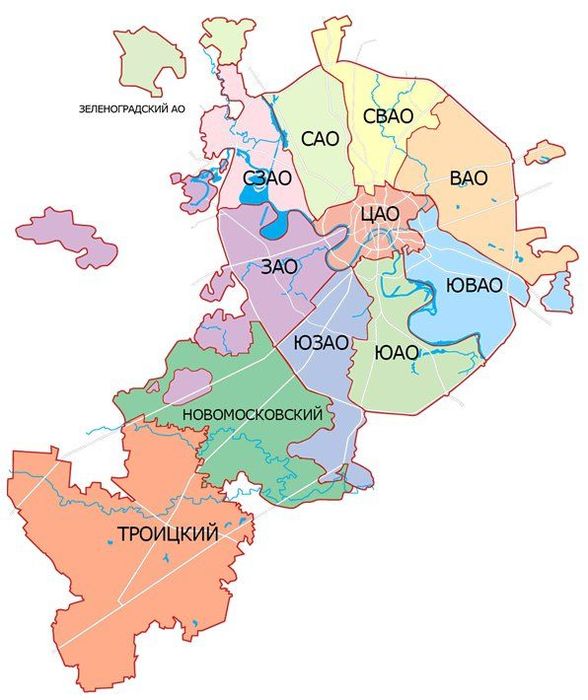 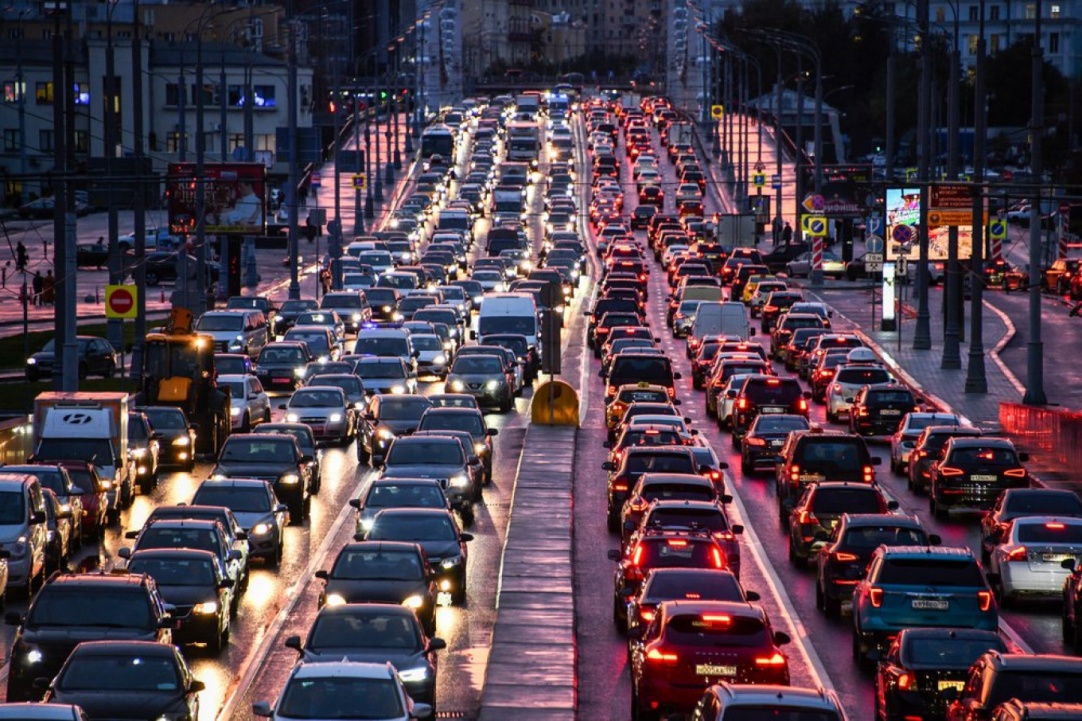 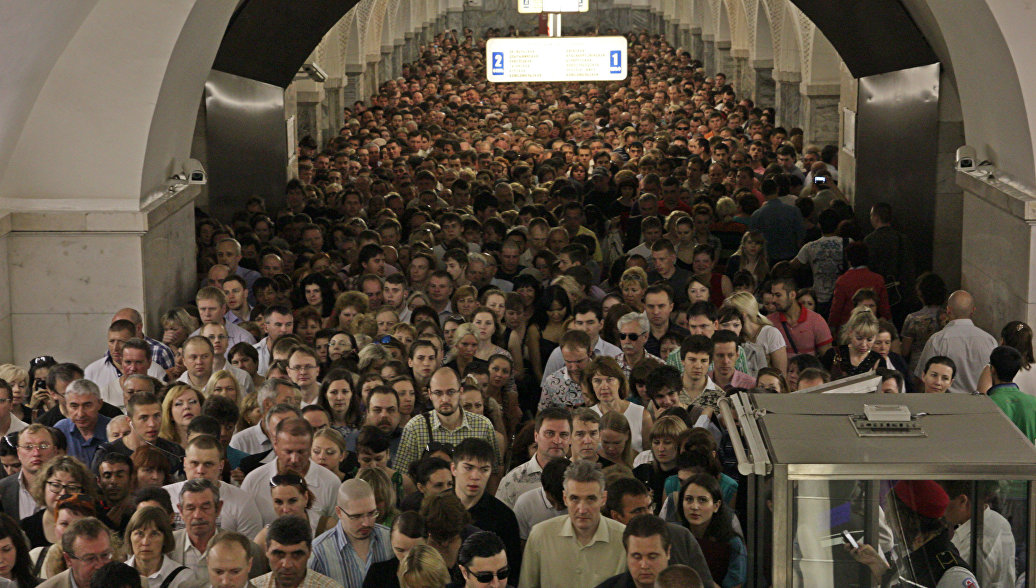 В Москве вся сила, брат!
В Москву надо ехать
Грязные многолюдные 
производства
Вынесение жилых кварталов 
из радиуса поражения
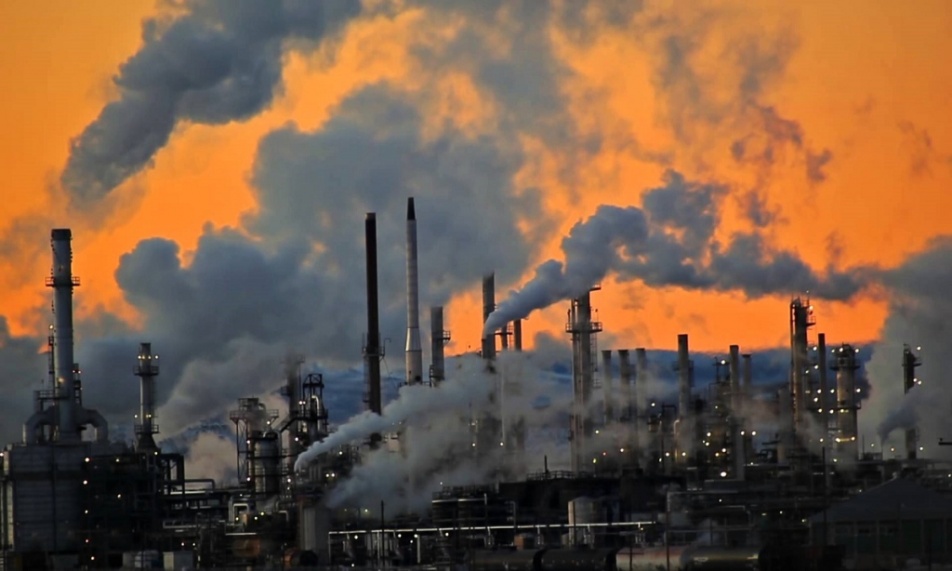 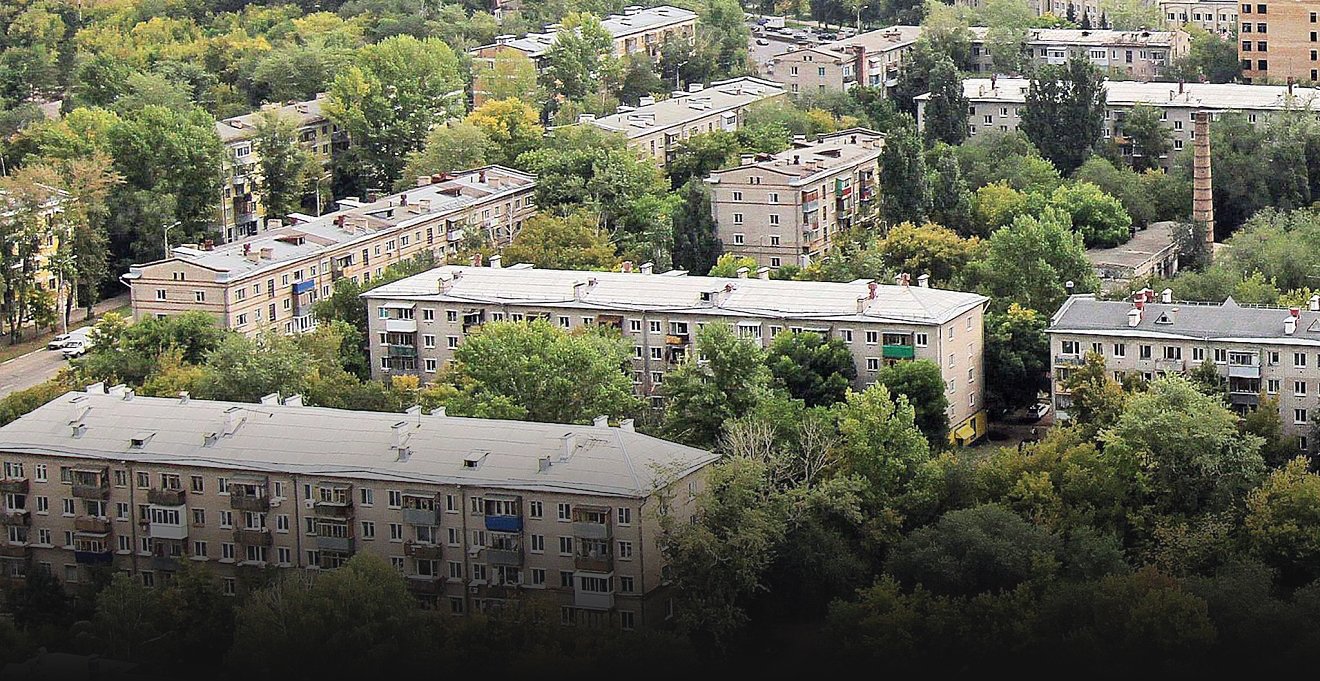 эвакуация
Устойчивое развитие городов
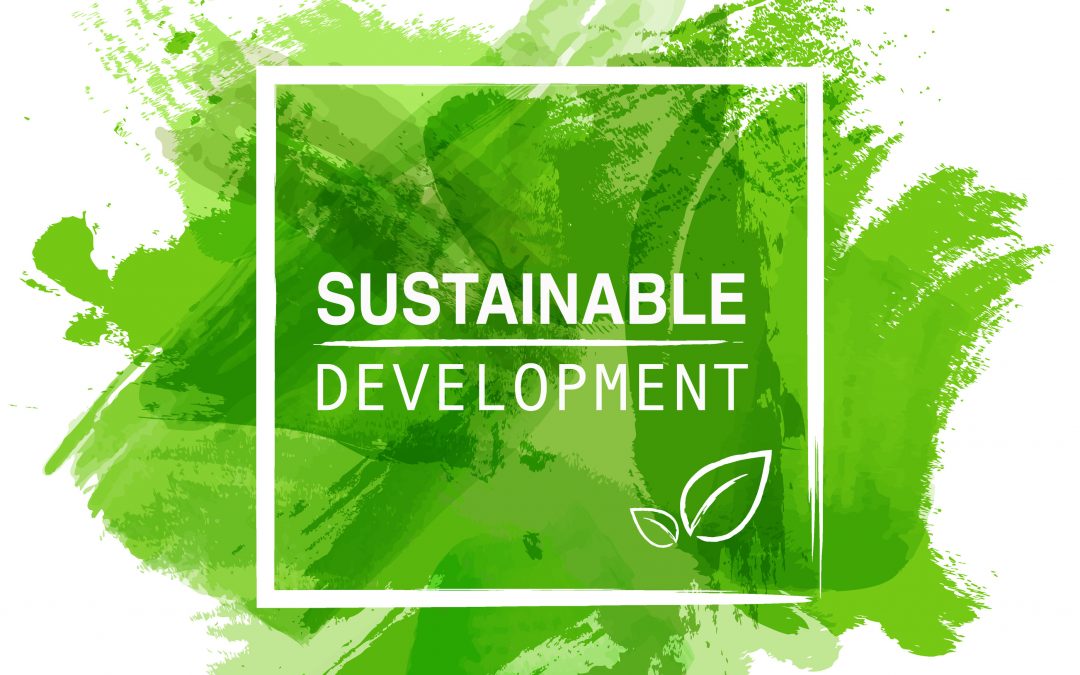 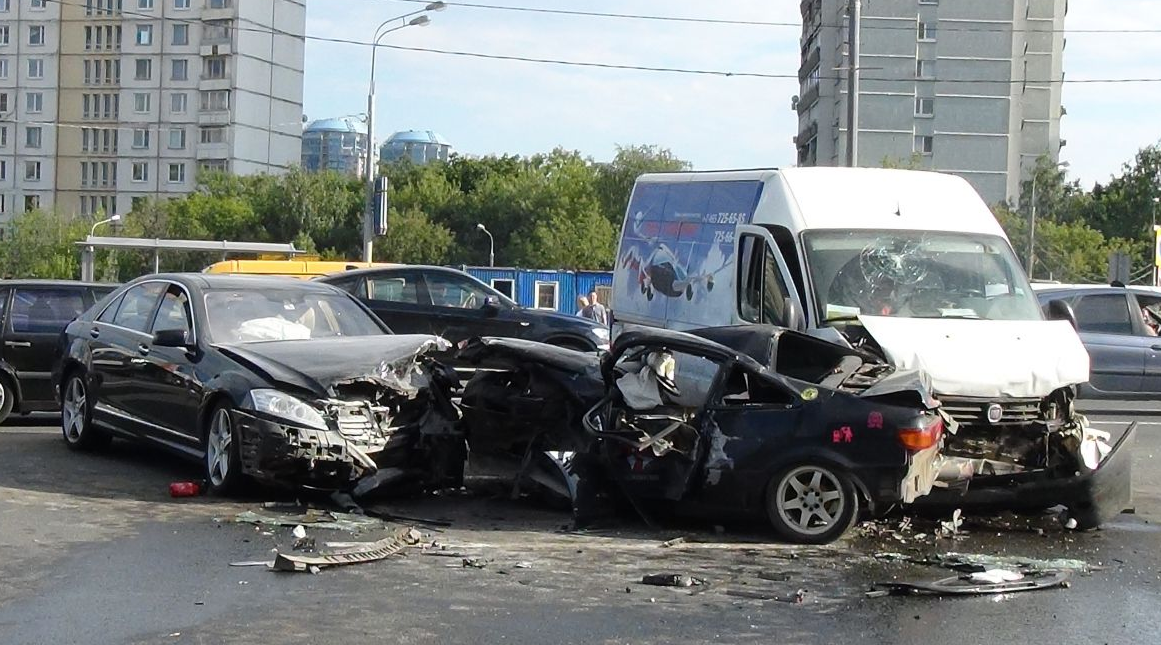 ДТП
Неправильный подход  
к проектированию дорог и обеспечению безопасности движения
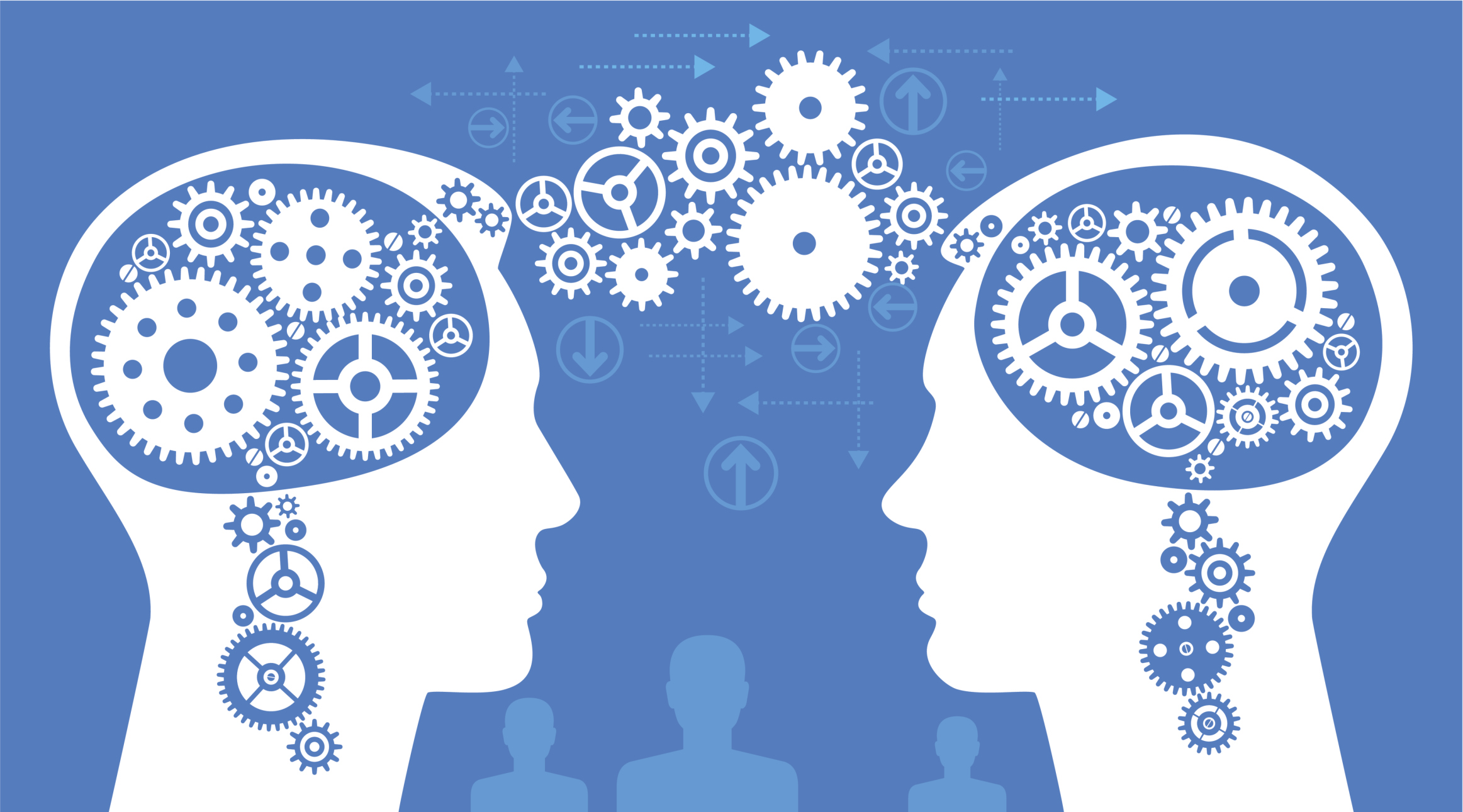 БЕЗОПАСНОСТЬЛингвистический детерминизм
Безопасность – что это такое?
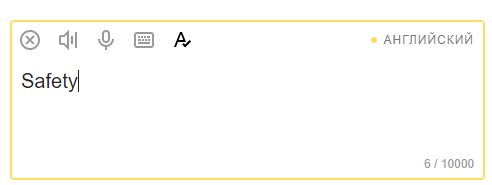 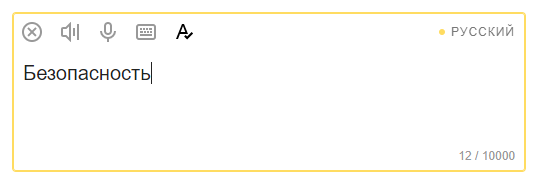 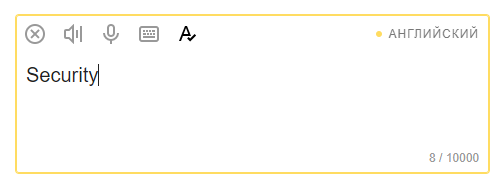 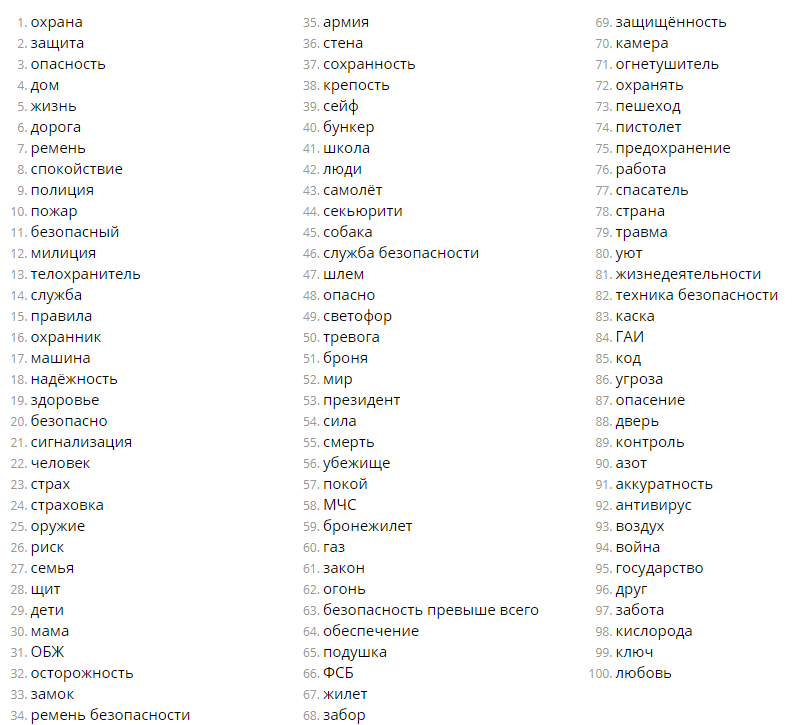 Безопасность – ассоциативный ряд
KGB
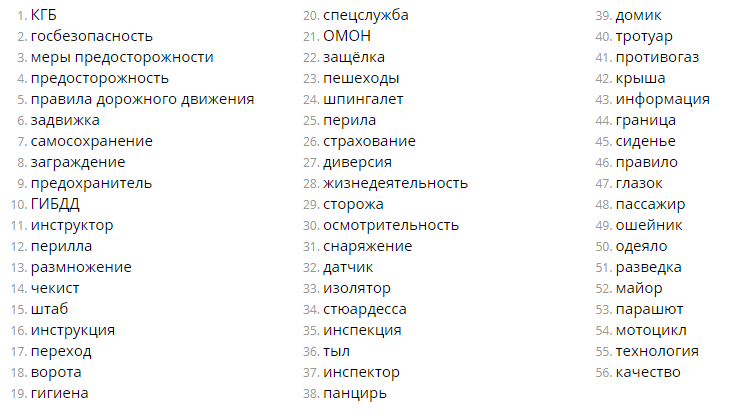 …Я смотрю в его глаза 
и вижу только три буквы:
Кей-Джи-Би…

Сенатор США Джон Маккейн
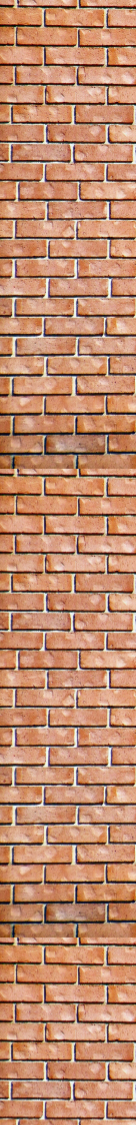 Развитые страны Европы

Road traffic safety
Россия

Повышение безопасности дорожного движения
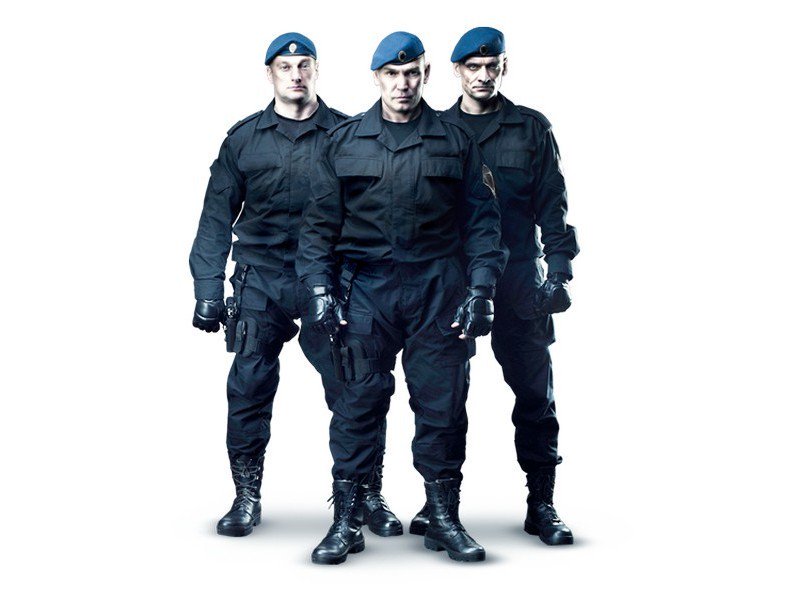 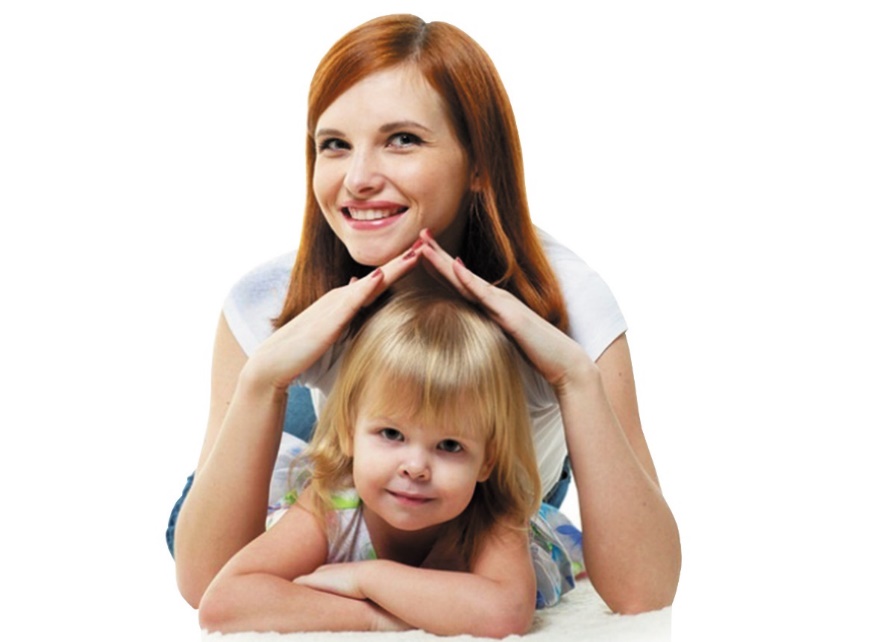 Safety
Забота
Security
Охрана
Безопасность (Safety)

Подсчет автомобилей для оптимизации движения
Адаптивные режимы работы светофоров
Построение матрицы корреспонденций для планирования и анализа
Обнаружение инцидентов на дороге
Расследование причин инцидентов
Повышение адаптивности, интерактивности комфорта среды
Программы лояльности
Правильное проектирование дорог
Устойчивое городское развитие
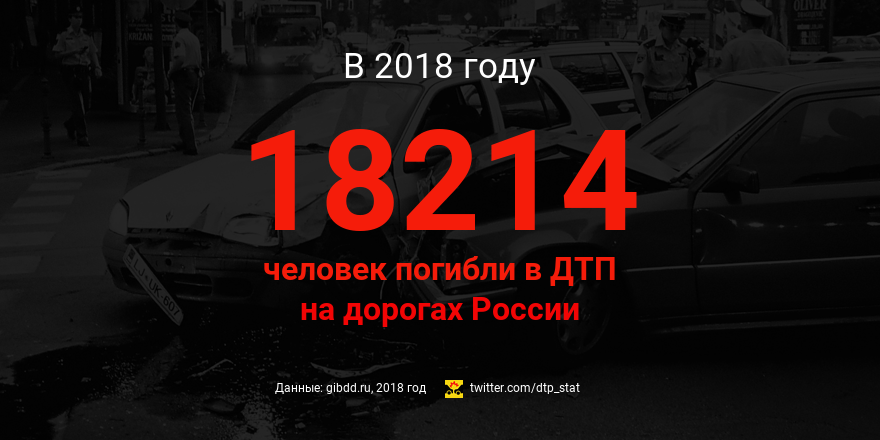 Безопасность (Security)

Контроль правил движения
Оперативно-розыскные мероприятия
Провокация на нарушение и наказание нарушителей
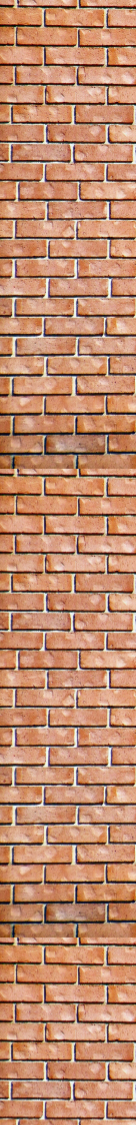 Развитые страны Европы

Road traffic safety
Россия

Повышение безопасности дорожного движения
Слабое разделение дорог на классы

Общий подход проектирования как для скоростных дорог, ограничиваемый знаками, камерами. 

Постоянный поиск и обилечивание нарушителей на фоне высокой аварийности и смертности

Неадекватные дорожным условиям скоростные режимы. Причем на городских улицах опасно завышенные, а на скоростных автодорогах издевательски заниженные!
Четкое разделение дорог на классы

Совмещенное движение 10 км/ч
Улицы с большим количеством пешеходов 30 км/ч
Городские дороги 50-60 км/ч
Скоростные дороги и магистрали 80 и вплоть до безлимита


	Улицы проектируются так, чтобы водителю некомфортно было набирать скорость выше запрещенной. Адекватные дорожным условиям скоростные режимы
Каршеринг
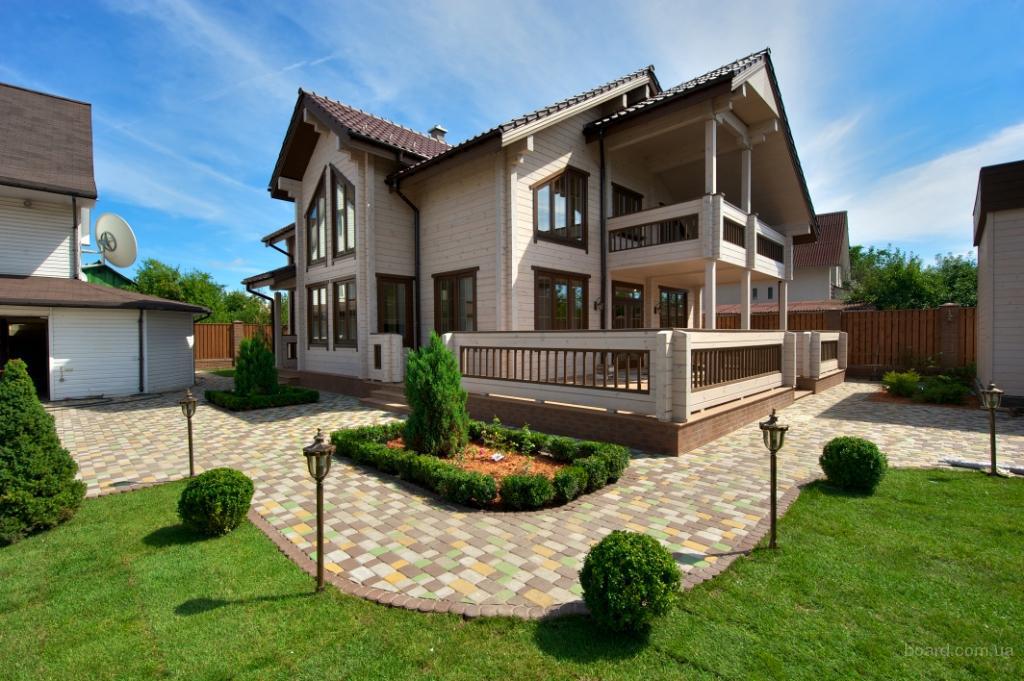 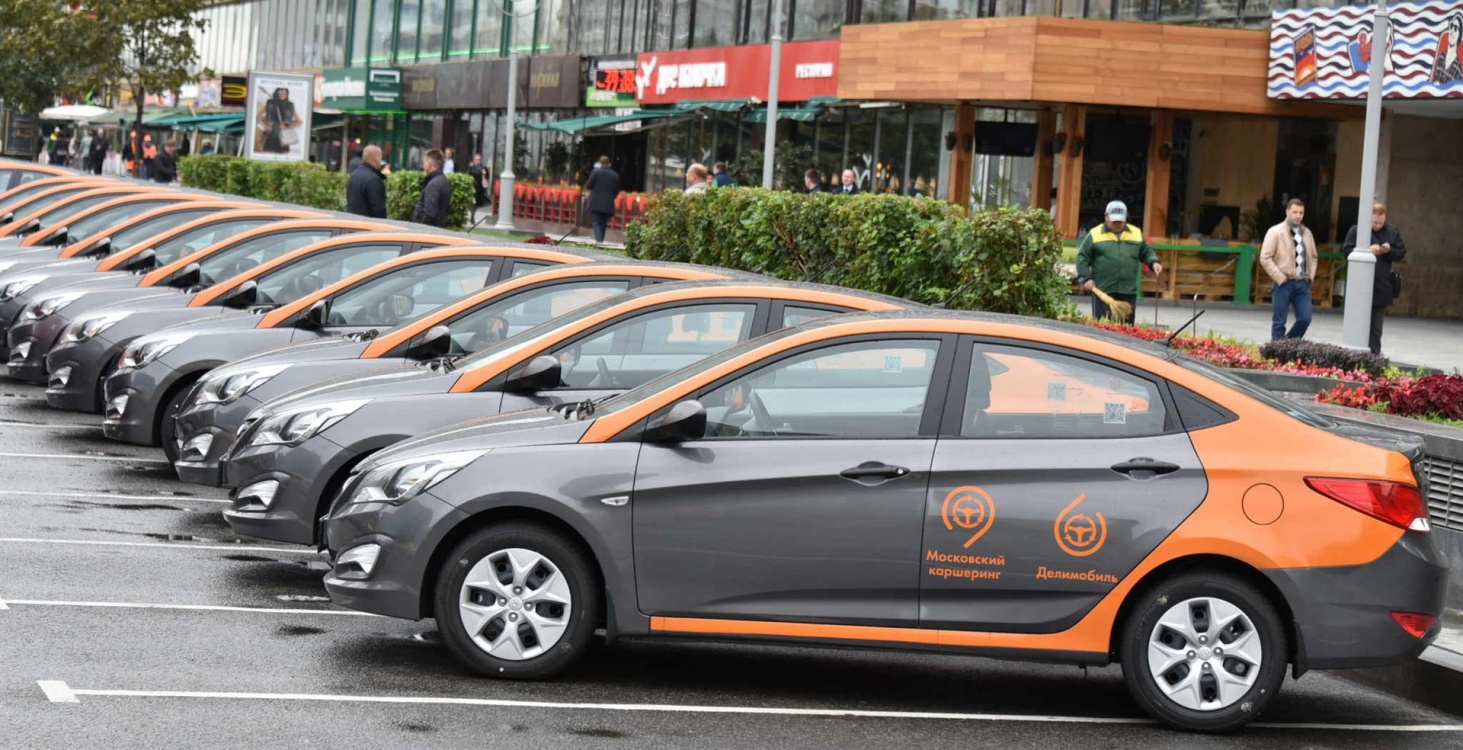 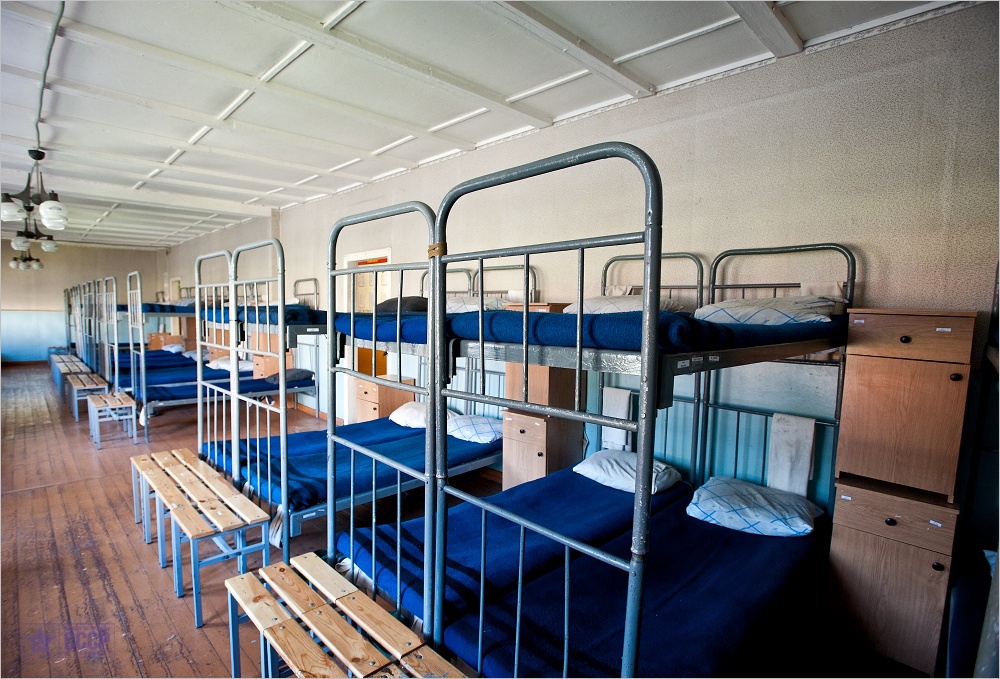 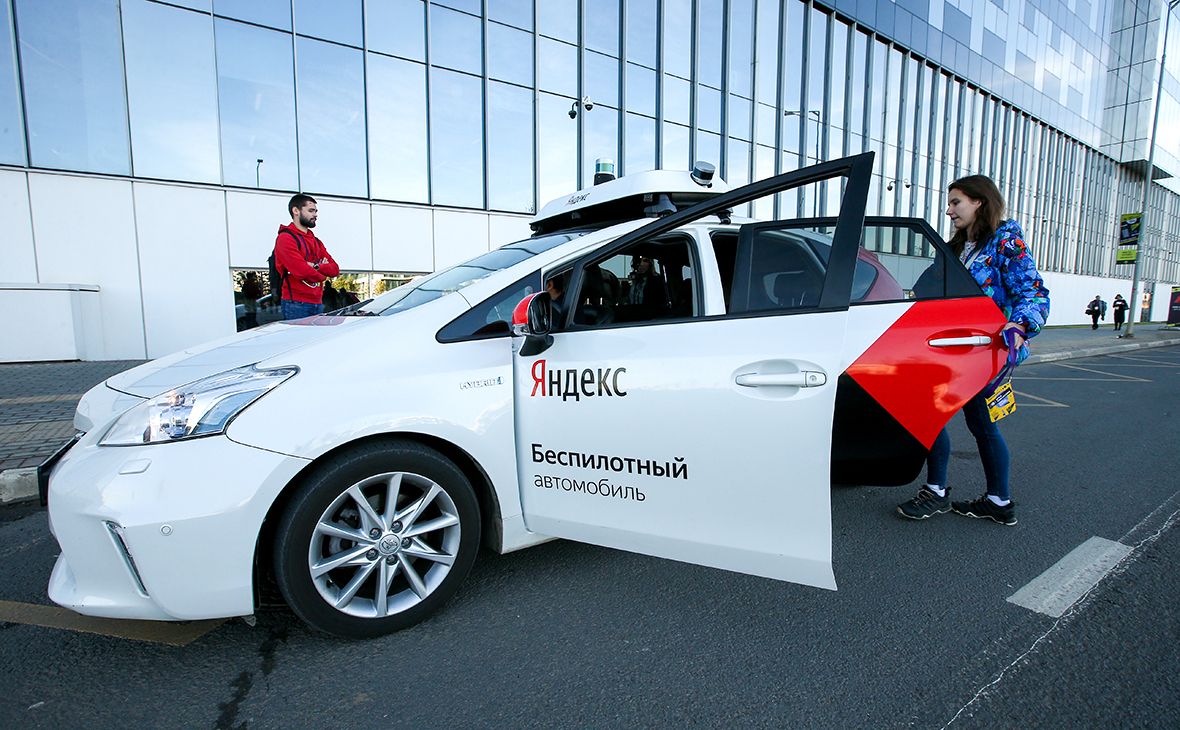 Беспилотный автомобиль
Чтобы продавать больше автомобилей…
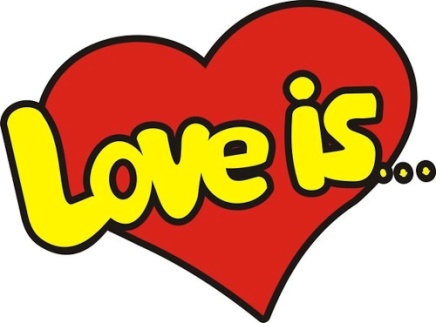 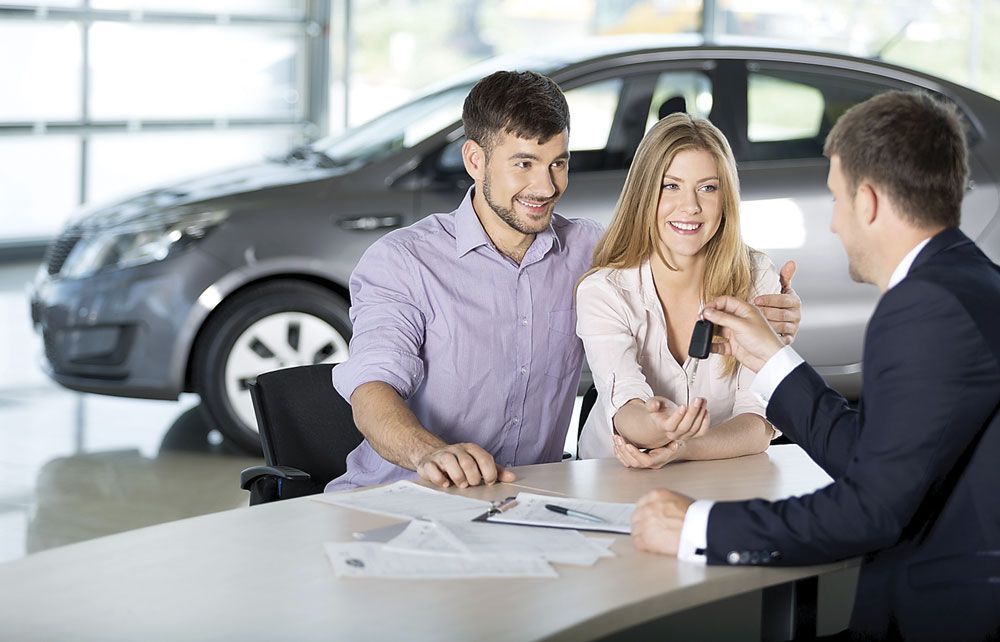 Совет №1
…надо чтобы были покупатели
Чтобы продавать больше автомобилей…
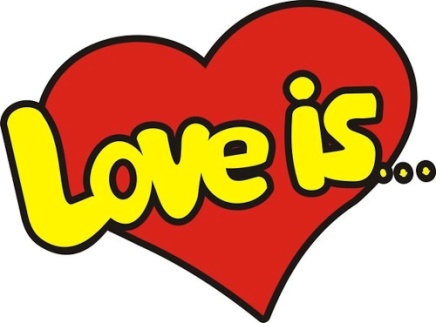 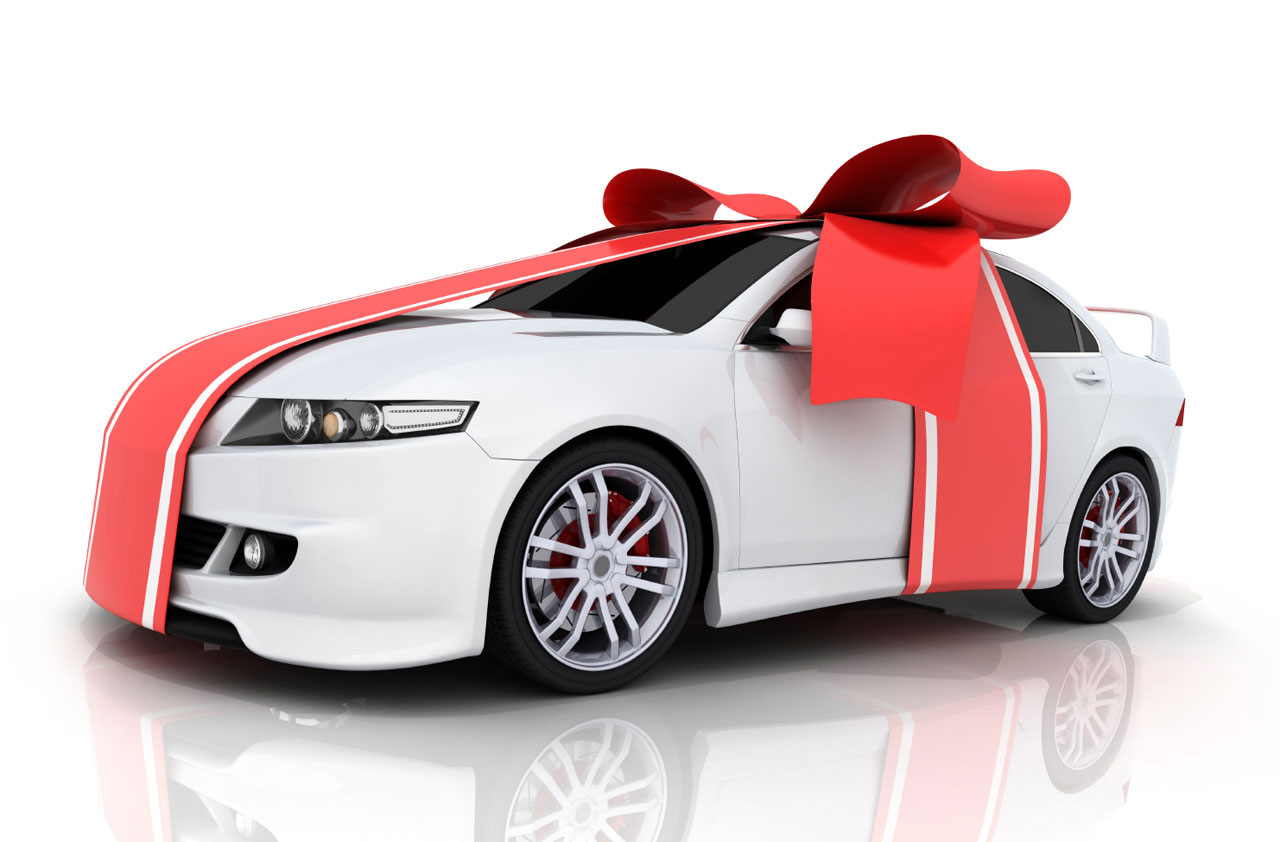 Совет №2
…надо чтобы чаще покупали новые модели
Чтобы продавать больше автомобилей…
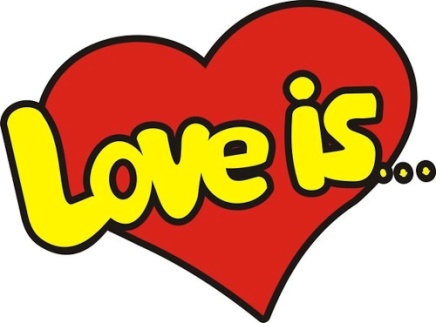 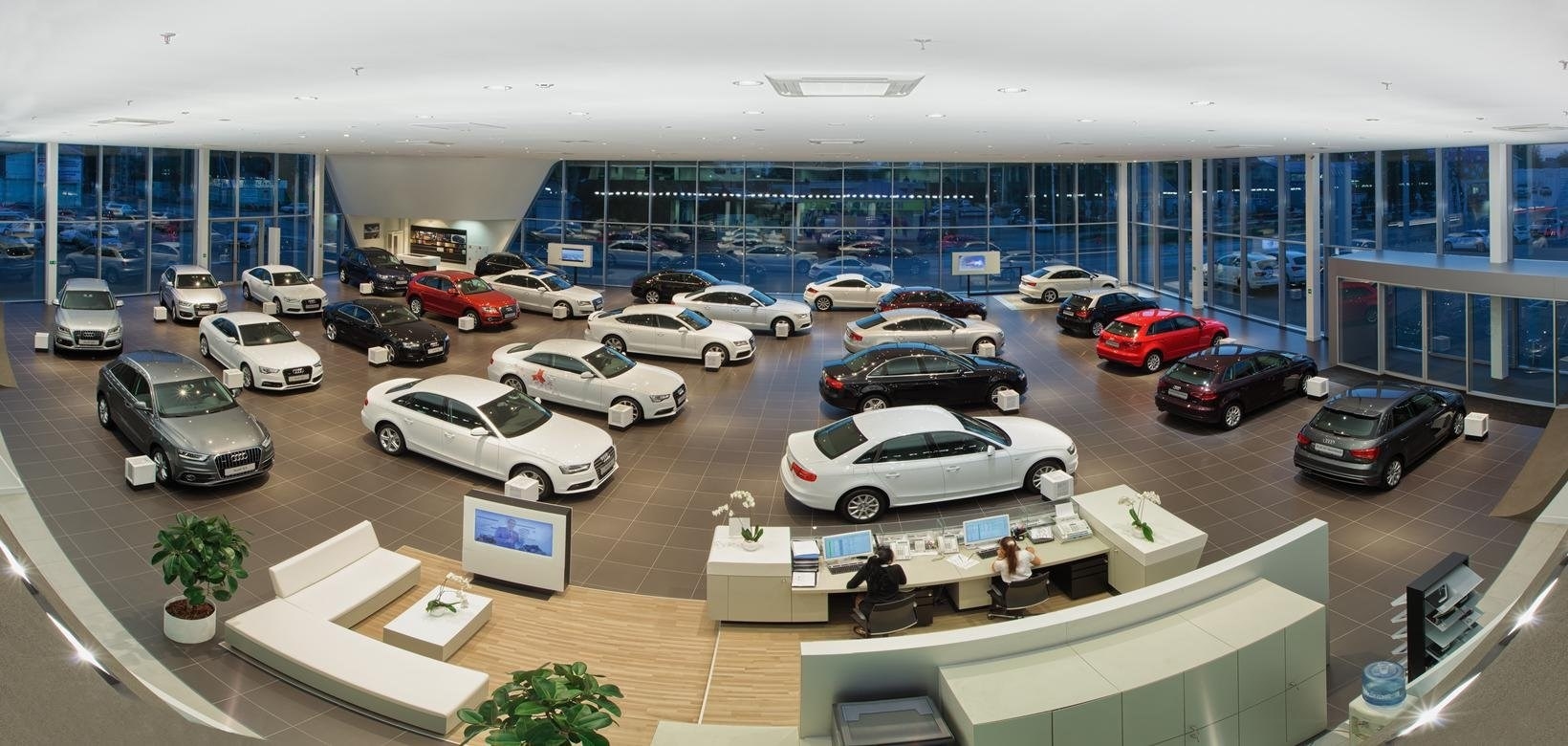 Совет №3
…надо помогать снижать проблемы автовладения
Объем автомобильного рынка
~2 триллиона рублей
Объем строительного рынка
~8 триллионов рублей
8
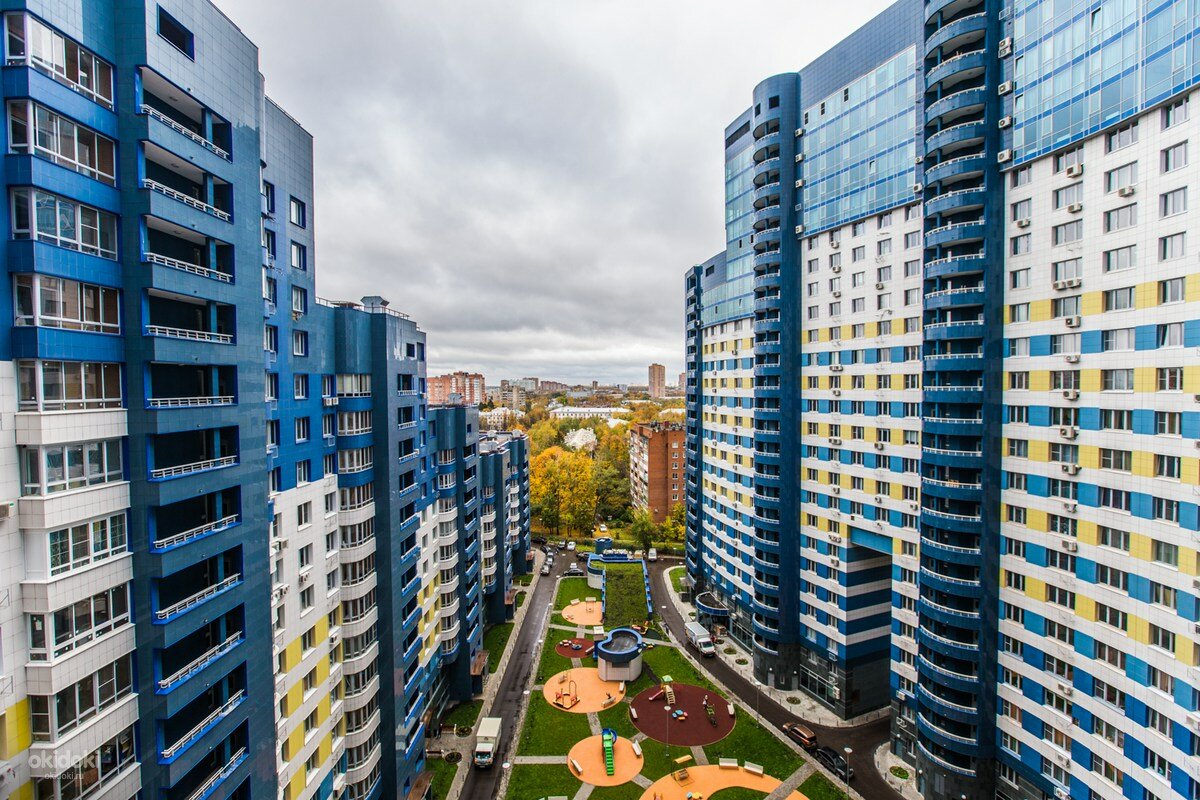 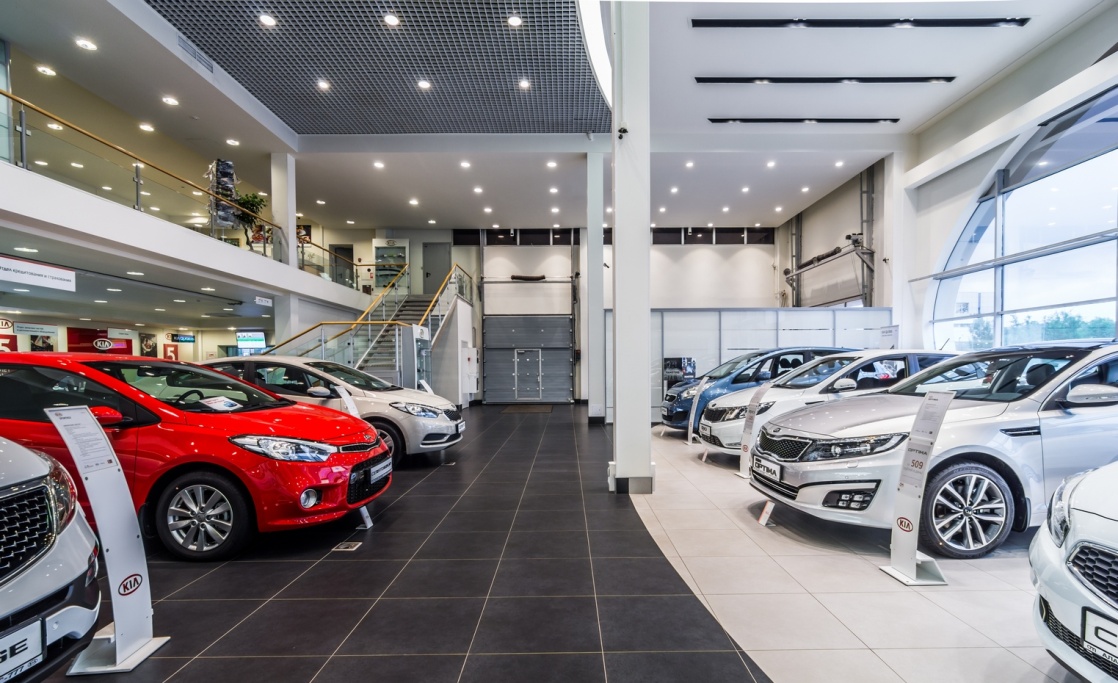 2
Необходимо требовать строительства недвижимости с учетом автовладения!
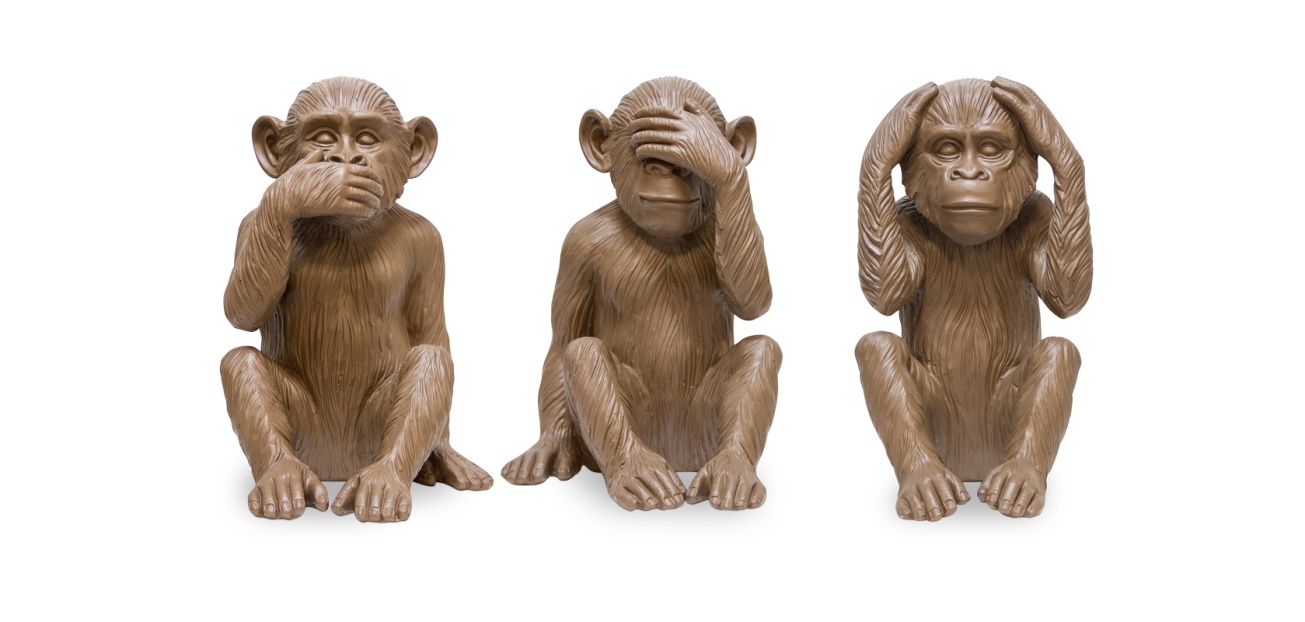 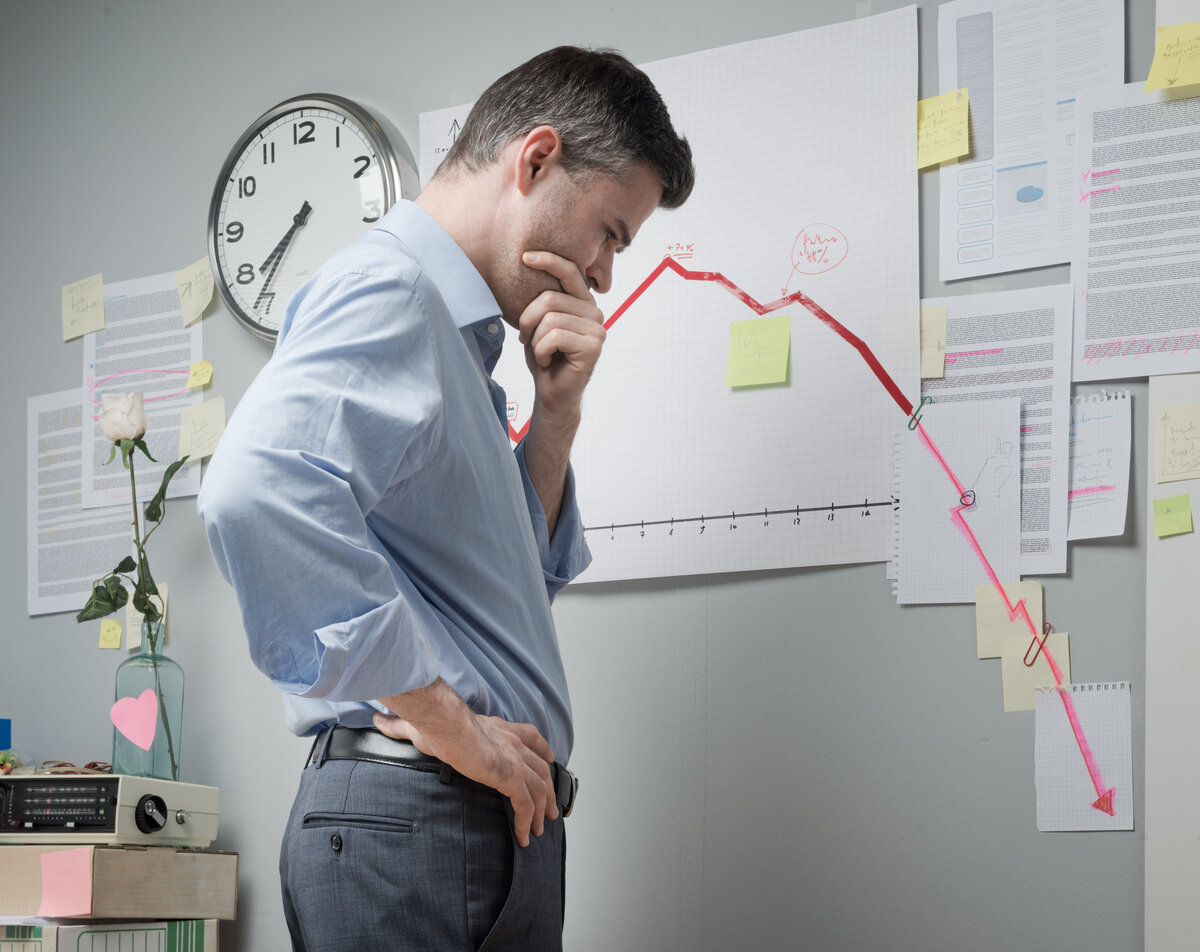 Ничего не слышу
 Ничего не вижу
 Ничего не говорю

Ведет к стратегическим проблемам бизнеса!

Ограничение автовладения 
Снижение покупательной способности
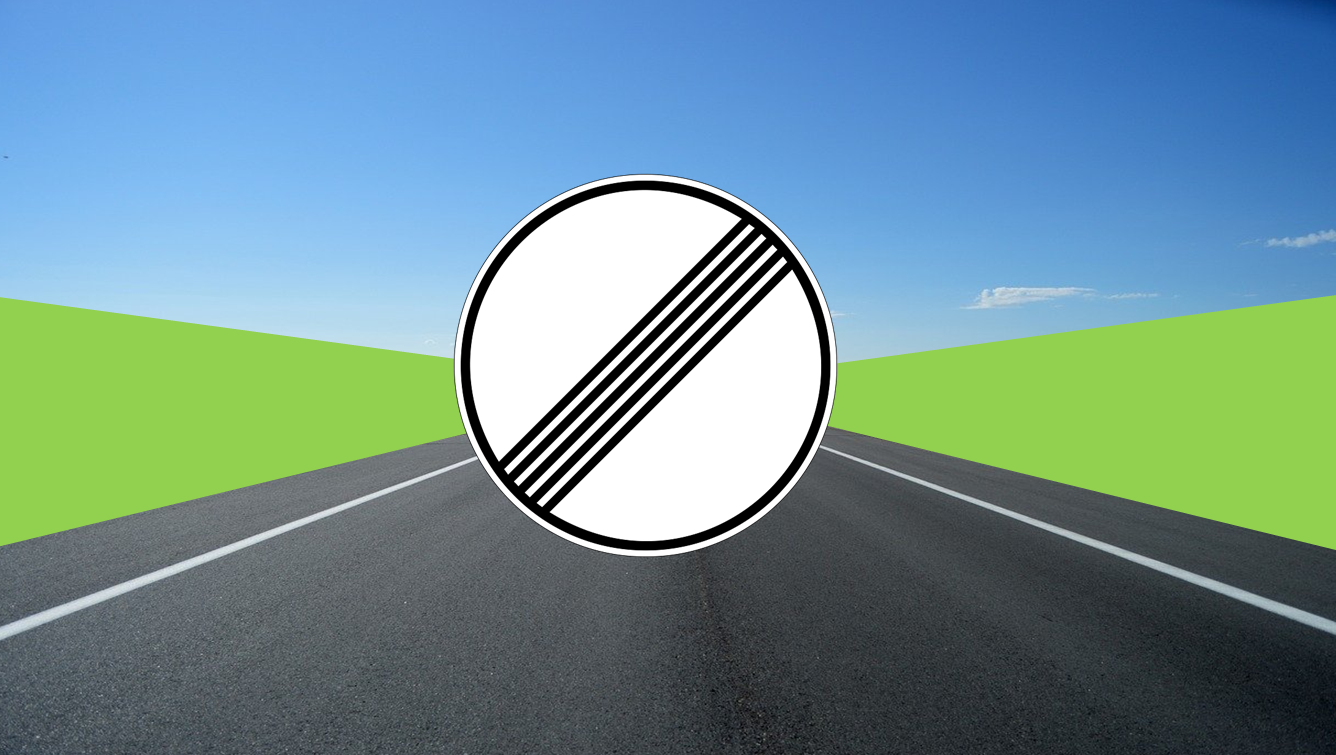 Улучшение экономической ситуации

 Развитие автомобильных дорог и инфраструктуры в России

 Изменение концепции проектирования дорог и практики администрирования

 Смена вектора поддержки отечественного производства – от дотаций производителям к программам помощи потребителям

 Содействие перспективным технологиям 

 Устойчивое развитие городов
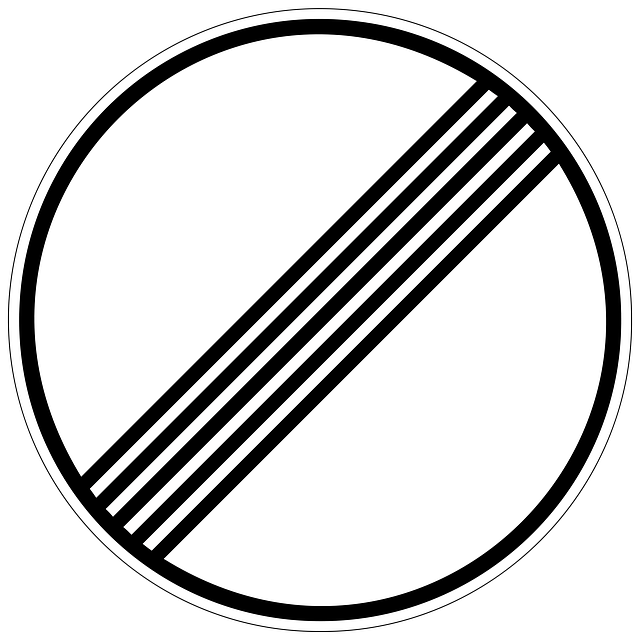 Заместитель руководителя ЦОДД
Александр Евсин
EvsinAV@transport.mos.ru
+79267143488